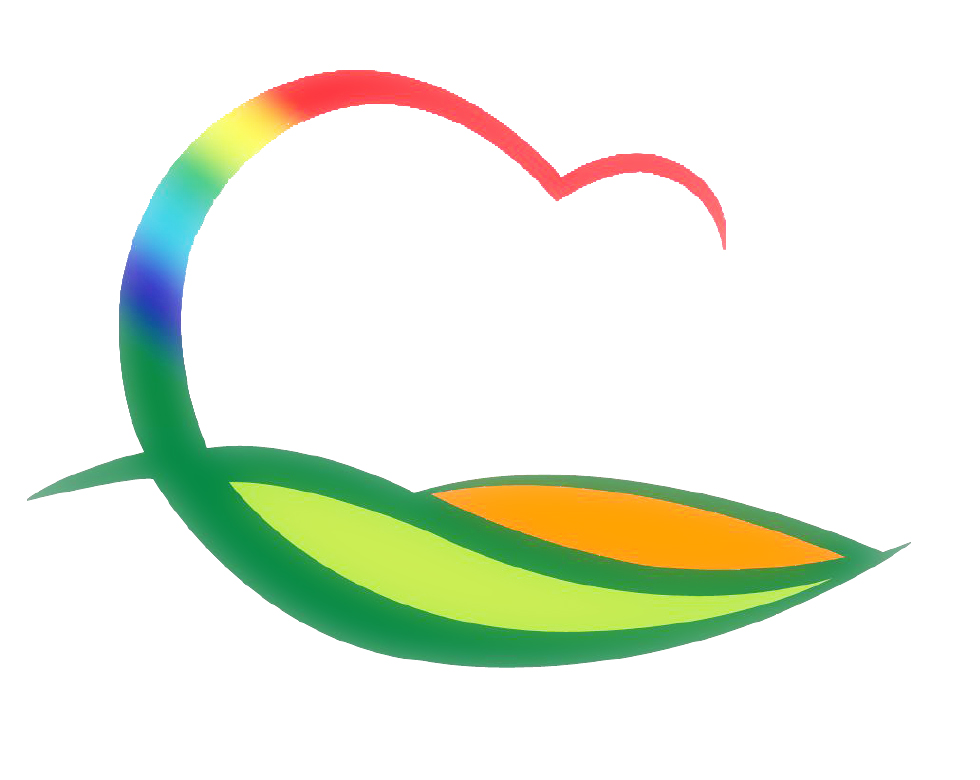 기획감사관
(2022. 11. 21. ~ 11. 27.)
1. 시군종합평가 정성지표 최종 컨설팅
11. 21.(월) / 기획정책팀장 외 4명
정성지표 요약서 최종 검토
2. 정책자문단 지원자 1차 심사
11. 23.(수) ~ 25.(금) / 지원자 : 30명 
자격요건, 주요경력 등 서류심사
3. 충청북도 주관 「2022년 찾아가는 무료 법률상담실」
11. 21.(월) 13:00 ~ 17:30 / 영동읍행정복지센터 소회의실
김대현 변호사 / 민사 ·형사 ·행정 ·가사소송, 법령해석  등